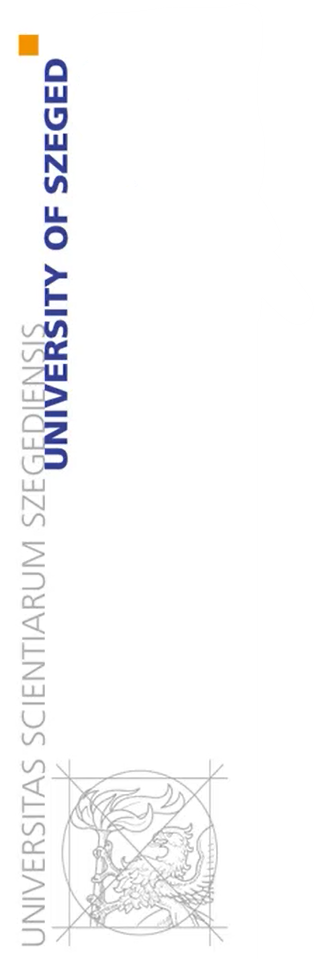 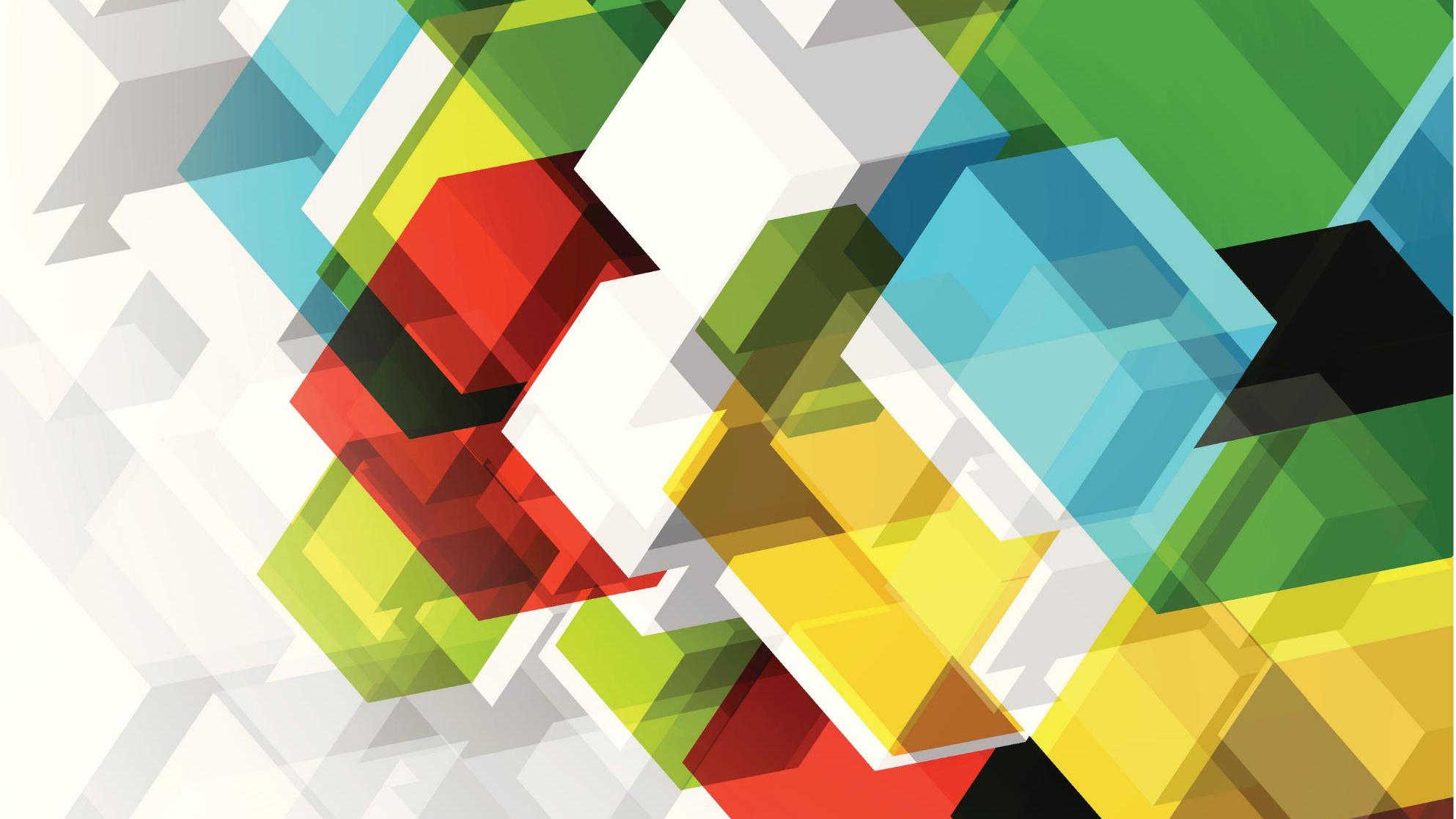 II. Kötvények és hozamszámítási módszerek
2. videós feladatmegoldás
Értékpapír-piacok
1. Feladat
Egy befektető a hozamgörbe meglovaglásával foglalkozik (riding the yield curve) oly módon, hogy ma megvesz egy hároméves elemi kötvényt és két év múlva eladja. 
a.) Az első vagy a második évben realizál magasabb ex-post hozamot a befektető, ha a hozamgörbe mai, egy év múlvai és két év múlvai értékei az alábbi táblázat szerint alakulnak?
b.) Jobban vagy rosszabbul járt volna ehhez képest a befektető a két éves periódus alatt, ha mindvégig a kezdeti hozamgörbe maradt volna érvényben? Válaszát indokolja!
1. a.) Az első vagy a második évben realizál magasabb ex-post hozamot a befektető, ha a hozamgörbe mai, egy év múlvai és két év múlvai értékei az alábbi táblázat szerint alakulnak?
Adatkigyűjtés:
Ma: EK3 megvásárlása
2 év múlva eladja 
EK3  r0=9%
r1=7%
r2=1%
Árfolyam:
2 év múlva értékesítés:
1 év múlva értékesítés
2. évben történő értékesítés előnyösebb.
1. b.) Jobban vagy rosszabbul járt volna ehhez képest a befektető a két éves periódus alatt, ha mindvégig a kezdeti hozamgörbe maradt volna érvényben? Válaszát indokolja!
Adatkigyűjtés:
Ma: EK3 megvásárlása
2 év múlva eladja 
EK3  r0=9%
r1=7%
r2=1%
1 év múlva értékesítés
2 év múlva értékesítés:
>
1. Befektetés növekedése: 1,1311*1,1336=1,282
2. Befektetés növekedése: 1,1526*1,0909=1,257
Rosszabbul jár a befektető a második feladatban.
2. Feladat
Ön 1 M Ft évi 18% kamatozású kedvezményes jelzálogkölcsönt kap vállalatától, amit 15 év alatt kell visszafizetnie úgy, hogy minden évben ugyanakkora összeget fizet. (Az első törlesztőrészlet egy év múlva esedékes.)
a.) Hány forintot kell évente fizetnie? 
b.) Mekkora a hitelfelvétel nettó jelenértéke Ön számára, ha a piacról csak 20%-os kamat ellett tudna ilyen hitelt felvenni?
Ön 1 M Ft évi 18% kamatozású kedvezményes jelzálogkölcsönt kap vállalatától, amit 15 év alatt kell visszafizetnie úgy, hogy minden évben ugyanakkora összeget fizet. (Az első törlesztőrészlet egy év múlva esedékes.)
a.) Hány forintot kell évente fizetnie? 
b.) Mekkora a hitelfelvétel nettó jelenértéke Ön számára, ha a piacról csak 20%-os kamat ellett tudna ilyen hitelt felvenni?
Adatkigyűjtés:
PV=1 M Ft
n=15 év
r=18%
a.) Mekkora az éves törlesztőrészlet értéke?  C=?
b.) NPV=? 
rpiaci=20%
PV=C*AF(n,r)
1=C*AF(15 év, 18%) 
 X=196.386 Ft
a.)
https://miniwebtool.com/pvifa-calculator/?r=18&n=15
b.)
?=196.386*AF(15 év, 20%)
NPV=-1.000.000.+(196.386 * 4,675)=
-81.895 Ft
3. Feladat
Egy 10 év futamidejű elemi kötvényt 5 éve bocsátottak ki. A kötvénytől a befektetők 17% hozamot várnak el. Mekkora a kötvény árfolyama?
5 év
10 év
Kibocsátás
Egy 10 év futamidejű elemi kötvényt 5 éve bocsátottak ki. A kötvénytől a befektetők 17% hozamot várnak el. Mekkora a kötvény árfolyama?
Adatkigyűjtés:
n=10 év
r=17%
kibocsátás: 5 éve
P=?
Futamidő végén: NÉV=100%
 Ezt kell visszadiszkontálni 5 évvel.
4. Feladat
Mekkora a kibocsátási árfolyama annak a 182 napos diszkont kincstárjegynek, amelyet évi 16%-os hozam idején hirdettek meg. (360 napos évvel számoljon!)
182
Kibocsátás
Mekkora a kibocsátási árfolyama annak a 182 napos diszkontkincstárjegynek, amelyet évi 16%-os hozam idején hirdettek meg. (360 napos évvel számoljon!)
Adatkigyűjtés:
r=16% 
182 napos
év napja: 360
5. Feladat
Egy 100 egység névértékű, 4 év futamidejű állampapír évente fizet kamatot. Az éves kamat mértéke 10%, a végén egy összegben törleszt. Számolja ki az állampapír árfolyamát kibocsátáskor a következő esetekben:
a.) Az éves kockázatmentes hozam minden lejáratra 10%.
b.) Az éves kockázatmentes hozam minden lejáratra 8%.
c.) Az éves kockázatmentes hozam minden lejáratra 12%.
Egy 100 egység névértékű, 4 év futamidejű állampapír évente fizet kamatot. Az éves kamat mértéke 10%, a végén egy összegben törleszt. Számolja ki az állampapír árfolyamát kibocsátáskor a következő esetekben:
Adatkigyűjtés:
NévÉ=100 
n=4 év
r=10%
Kérdés: Pkibocs=?
a.) r=10%
b.) r=8%
c.) r=12%
a.)
b.)
c.)
6. Feladat
Egy 100 Ft névértékű kötvény lejáratáig 3 év van hátra, a kötvény évi 16% kamatot fizet, a kamat évente egyszer esedékes, a törlesztésre az utolsó 2 évben 50-50%-ban kerül sor. A következő kamatfizetés egy év múlva esedékes. A hasonló kockázatú és futamidejű kötvényektől elvárt hozam évi 25%.
a.) Írja fel a kötvény pénzáramlását!
b.) Mennyit fizetne ma ezért a kötvényért?
Egy 100 Ft névértékű kötvény lejáratáig 3 év van hátra, a kötvény évi 16% kamatot fizet, a kamat évente egyszer esedékes, a törlesztésre az utolsó 2 évben 50-50%-ban kerül sor. A következő kamatfizetés egy év múlva esedékes. A hasonló kockázatú és futamidejű kötvényektől elvárt hozam évi 25%.
a.) Írja fel a kötvény pénzáramlását!
b.) Mennyit fizetne ma ezért a kötvényért?
Adatkigyűjtés:
NévÉ=100 Ft
lejáratig: n=3 év
k=16%
r=25%
kamatfizetés: évente
törlesztés: 50-50%
7. Feladat
Egy 18% éves névleges kamatlábú, 5 éve kibocsátott, 15 év futamidejű, 500.000. Ft névértékű kötvénytől a befektetők 16% hozamot várnak el. Mekkora a kötvény elméleti árfolyama közvetlenül a mostani kamatfizetés után, ha a kötvény kamatszelvényes és lejáratkor egy összegben törlesztik?
Egy 18% éves névleges kamatlábú, 5 éve kibocsátott, 15 év futamidejű, 500.000. Ft névértékű kötvénytől a befektetők 16% hozamot várnak el. Mekkora a kötvény elméleti árfolyama közvetlenül a mostani kamatfizetés után, ha a kötvény kamatszelvényes és lejáratkor egy összegben törlesztik?
Adatkigyűjtés:
k=18%
kibocsátás: 5 éve
n=10 év
r=16%
törlesztés: lejáratkor egy összegben
P=?
8. Feladat
A 18% névleges kamatlábú 2 éves kötvény árfolyama 110,6%, a 3 éves 20% névleges kamatlábúé 118%, a 3 éves 22% névleges kamatlábúé 122,8%. Ezek alapján milyen árfolyamon tudna a vállalat egy 3 éves 25% névleges kamatlábú kötvény kibocsátani?
A 18% névleges kamatlábú 2 éves kötvény árfolyama 110,6%, a 3 éves 20% névleges kamatlábúé 118%, a 3 éves 22% névleges kamatlábúé 122,8%. Ezek alapján milyen árfolyamon tudna a vállalat egy 3 éves 25% névleges kamatlábú kötvény kibocsátani?
Adatkigyűjtés:
A kötvény:
P=110,6%
k=18%
n=2 év
B kötvény:
P=118%
k=20%
n=3 év
C kötvény:
P=122,8%
k=22%
n=3 év
P=C1*DT1+C2*DT2+C3*DT3
P=25*DT1+25*DT2+125*DT3
18DT1+118DT2=110,6
1. lépés: Egyenletrendszer felírása
Adatkigyűjtés:
20DT1+20DT2 + 120DT3=118
22DT1+22DT2 + 122DT3=122,8
2. lépés: DT1 meghatározása
3. lépés: DT3 meghatározása
Adatkigyűjtés:
4. lépés: DT2 kiszámítása
5. lépés: DT1 kiszámítása
Adatkigyűjtés:
6. lépés: DT3 kiszámítása
Adatkigyűjtés:
DT1=0,9
DT2=0,8
DT3=0,7
7. lépés: árfolyam meghatározása
P=25*DT1+25*DT2+125*DT3
P=25*0,9+20*0,8+125*0,7=130
9. Feladat
Egy vetélkedő győzteseként Ön a következő díjak közül választhat. Legyen a kamatláb évi 12% (a hozamgörbe vízszintes). Melyik a legértékesebb nyeremény?
a.) 100 E Ft most azonnal.
b.) 180 E Ft 5 év múlva.
c.) Évi 11,4 E Ft örökké (egy év múlva kapja az első összeget).
d.) Évi 19 E Ft 10 éven át (egy év múlva kapja az első összeget).
e.) A következő évben 6500 Ft, ami később évi 5%-kal nő.
Egy vetélkedő győzteseként Ön a következő díjak közül választhat. Legyen a kamatláb évi 12% (a hozamgörbe vízszintes). Melyik a legértékesebb nyeremény?
a.) 100 E Ft most azonnal.
b.) 180 E Ft 5 év múlva.
c.) Évi 11,4 E Ft örökké (egy év múlva kapja az első összeget).
d.) Évi 19 E Ft 10 éven át (egy év múlva kapja az első összeget).
e.) A következő évben 6500 Ft, ami később évi 5%-kal nő.
Adatkigyűjtés:
r=12%
a.) PV=100 E Ft
b.) PV=180 * DF(5év, 12%)=180/1,125= 102,14 E Ft
c.) PV=11,4/0,12= 95 E Ft
d.) PV=19*AF(10 év, 12%)=107,35 E Ft
e.) PV=6,5/(0,12-0,05)=92,86 E Ft
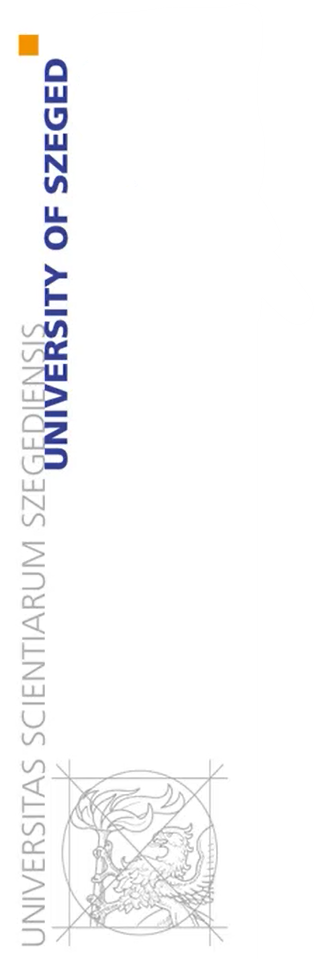 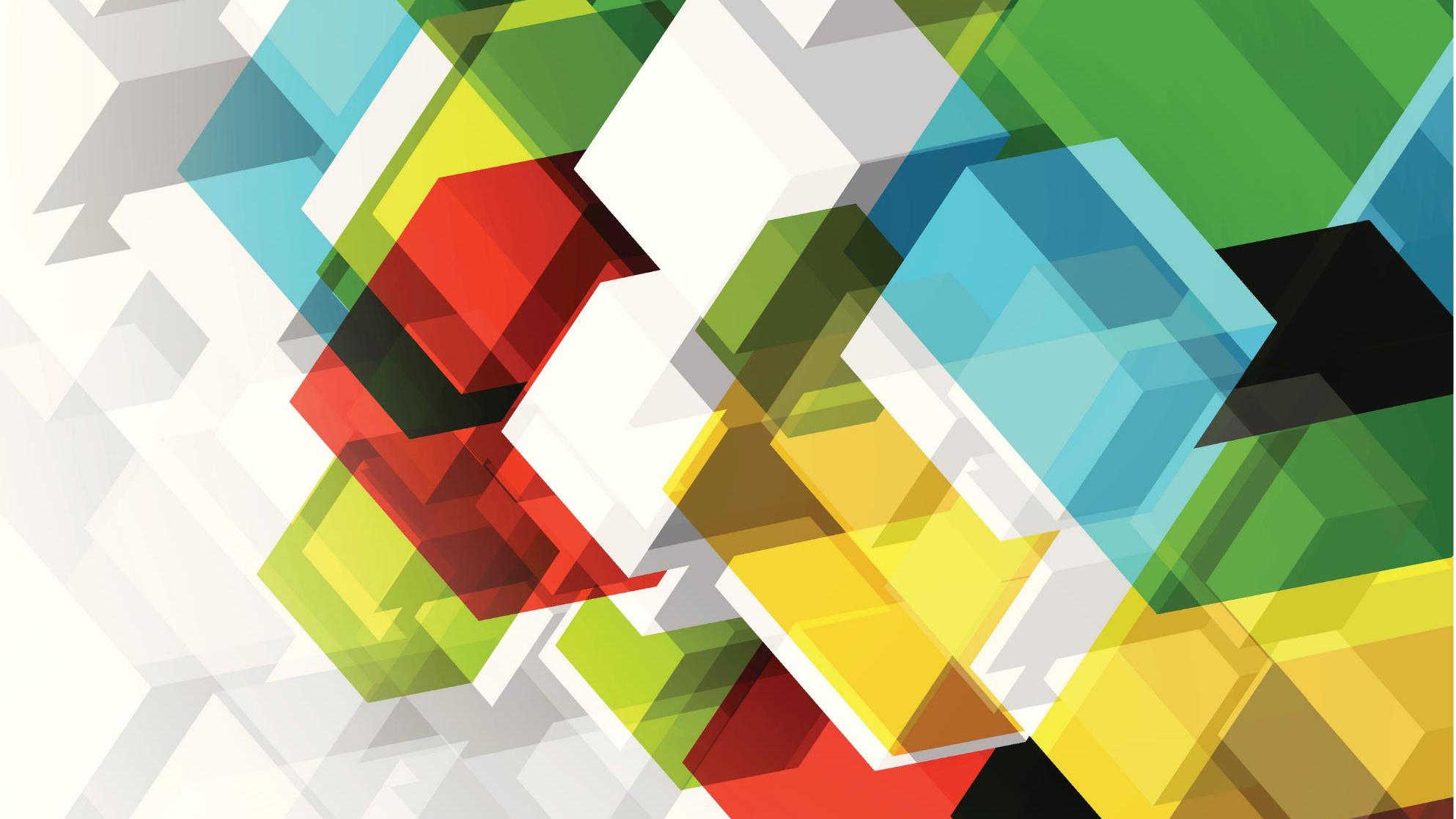 Köszönöm a megtekintést!Sikeres felkészülést!